ew
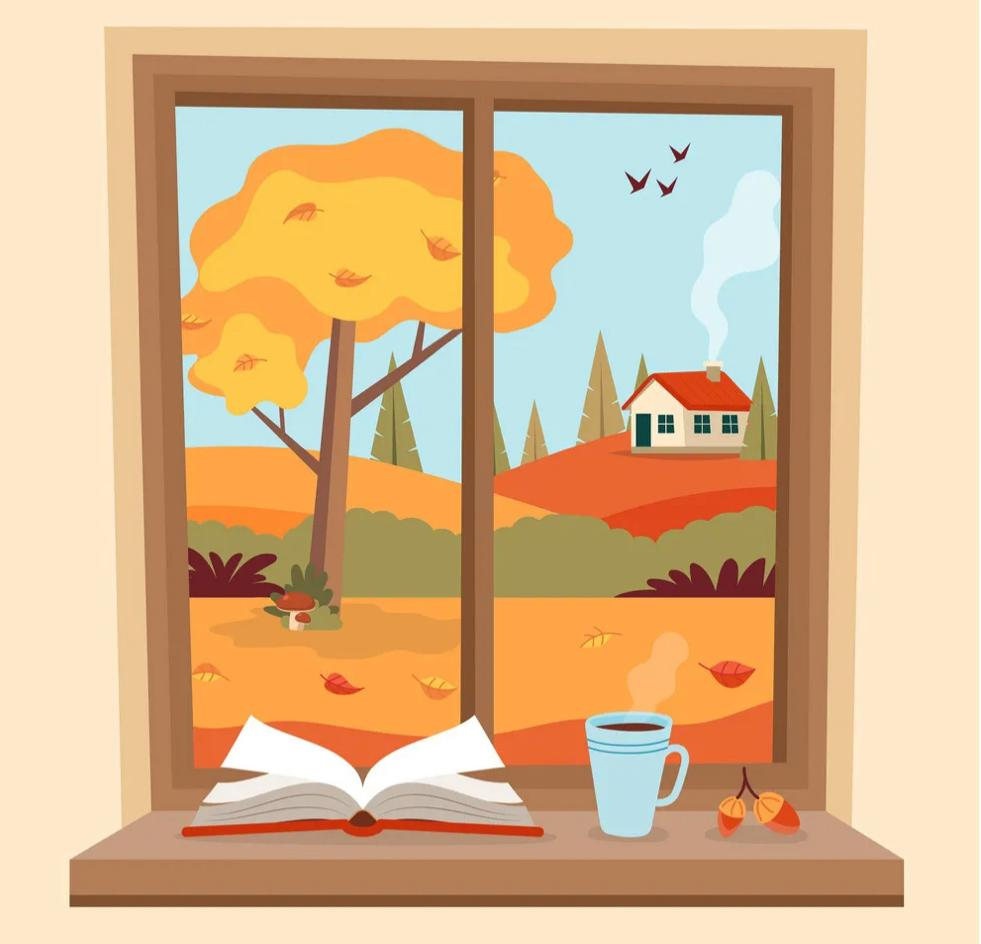 view
I open the window and look at  the beautiful view.
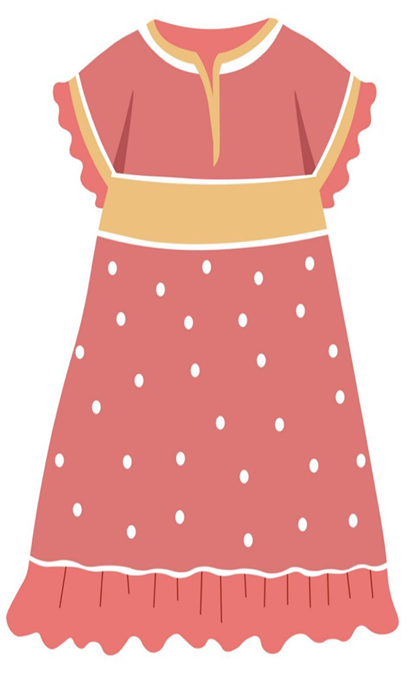 new
Do you like my new dress?
ue
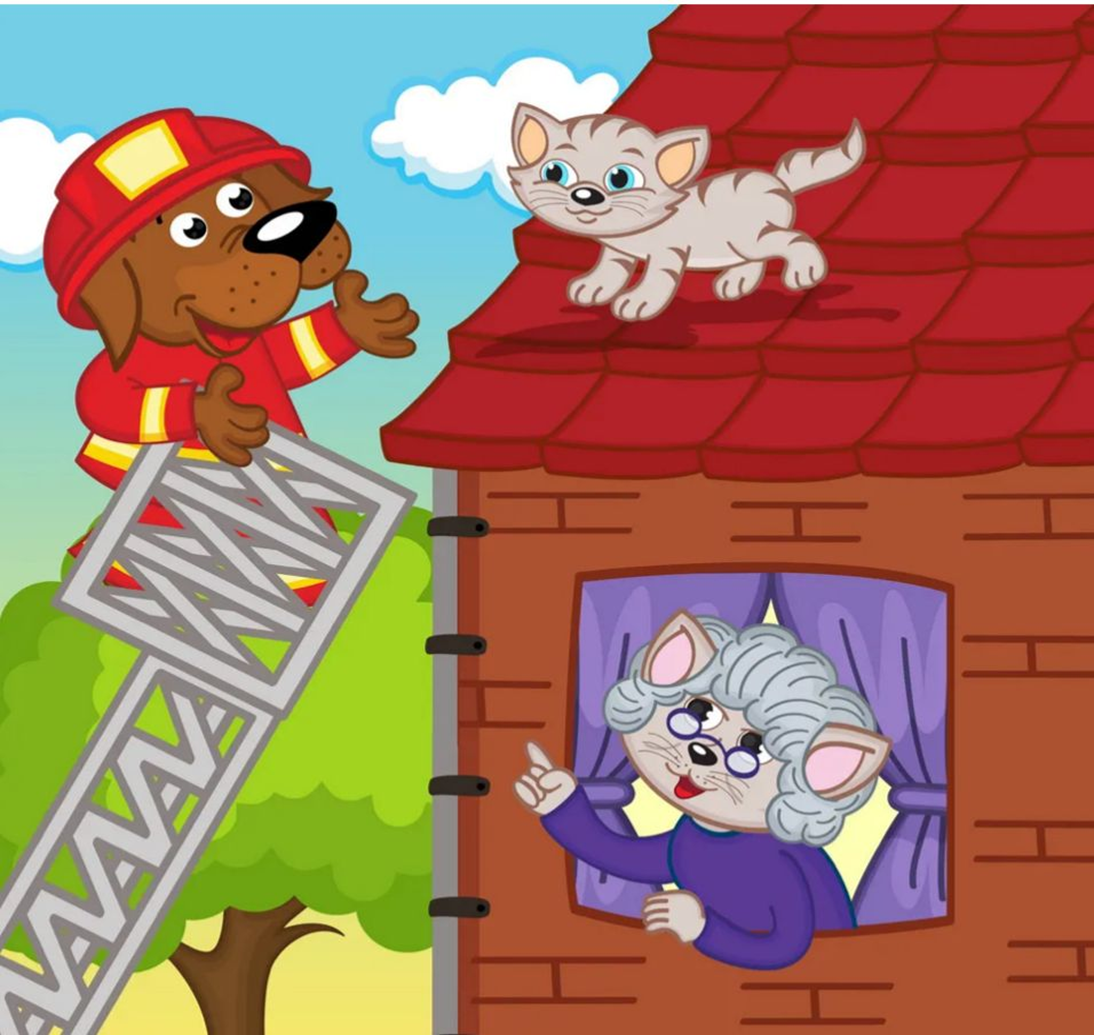 rescue
The fireman climbs the ladder and rescue the little cat.
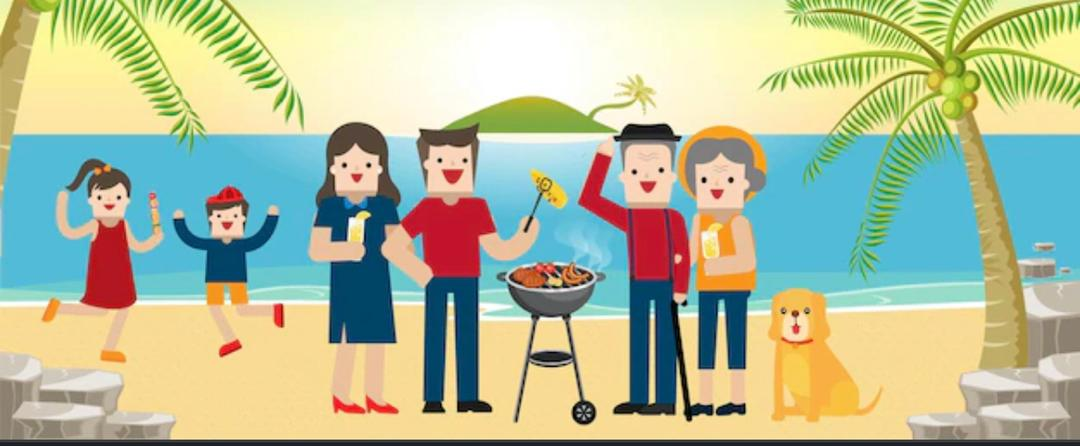 barbecue
We have a barbecue on the beach.
u-e
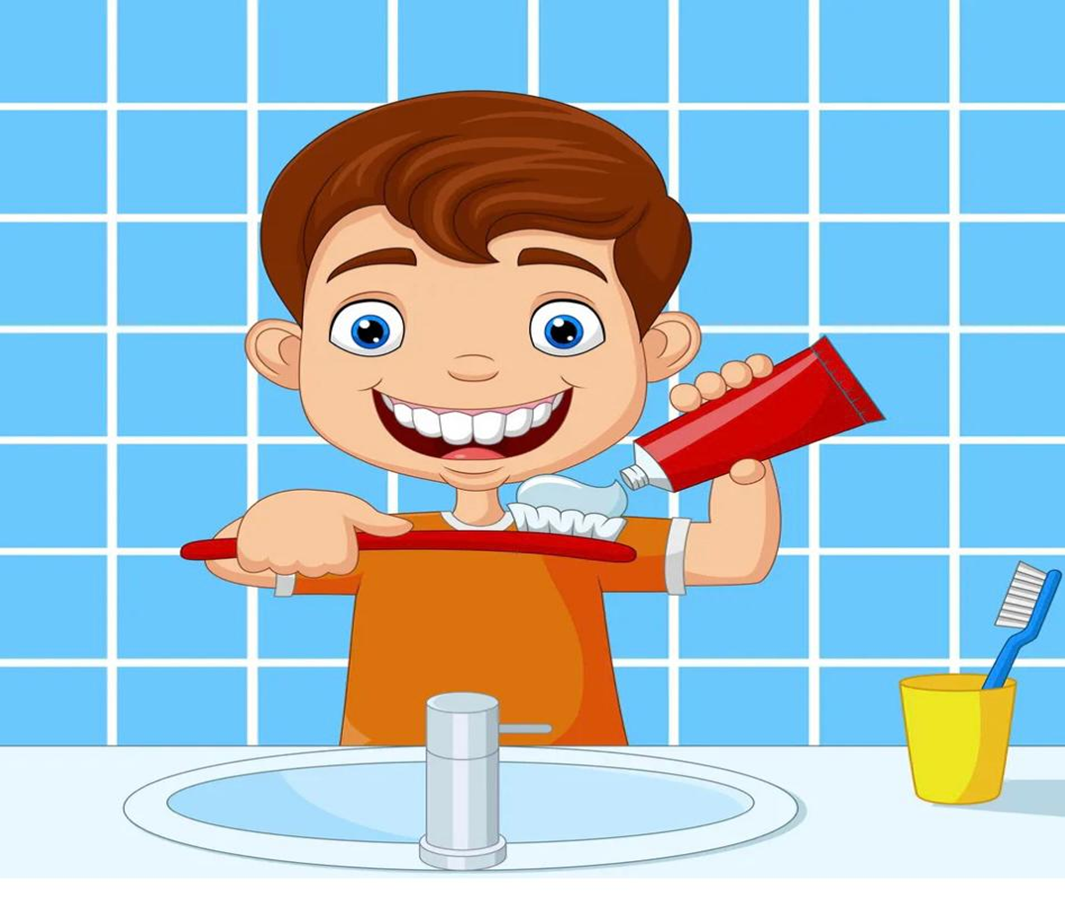 tube
I squeeze the toothpaste out of the tube.
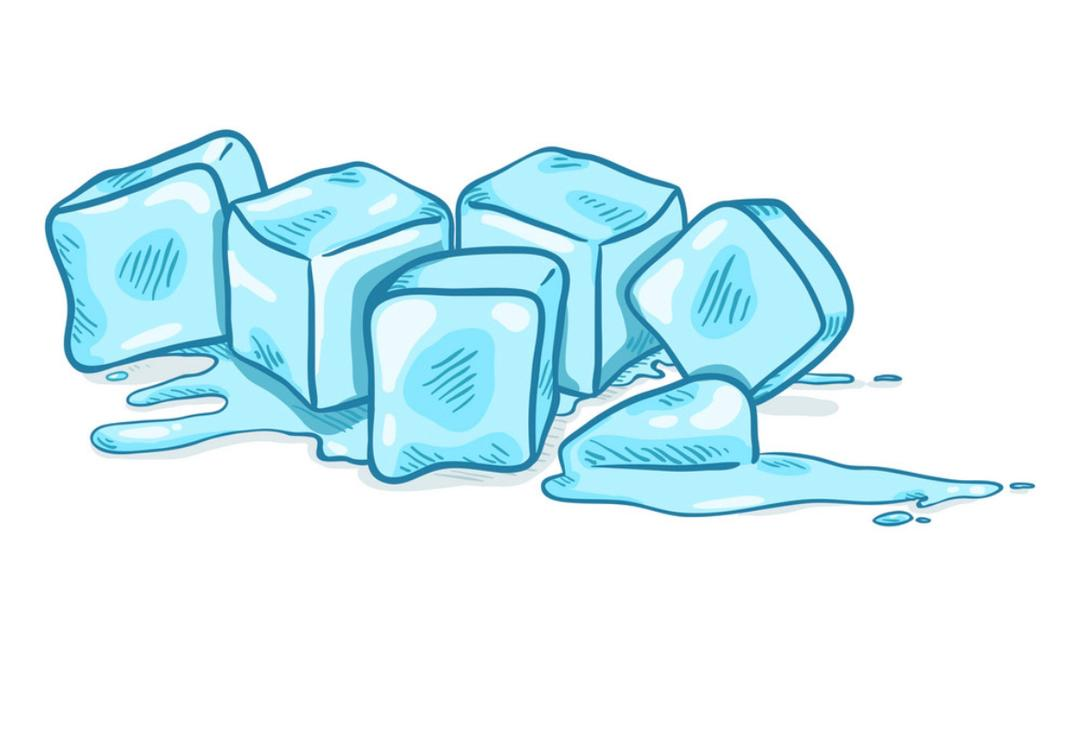 cube
please give  me an ice cube out of the fridge.
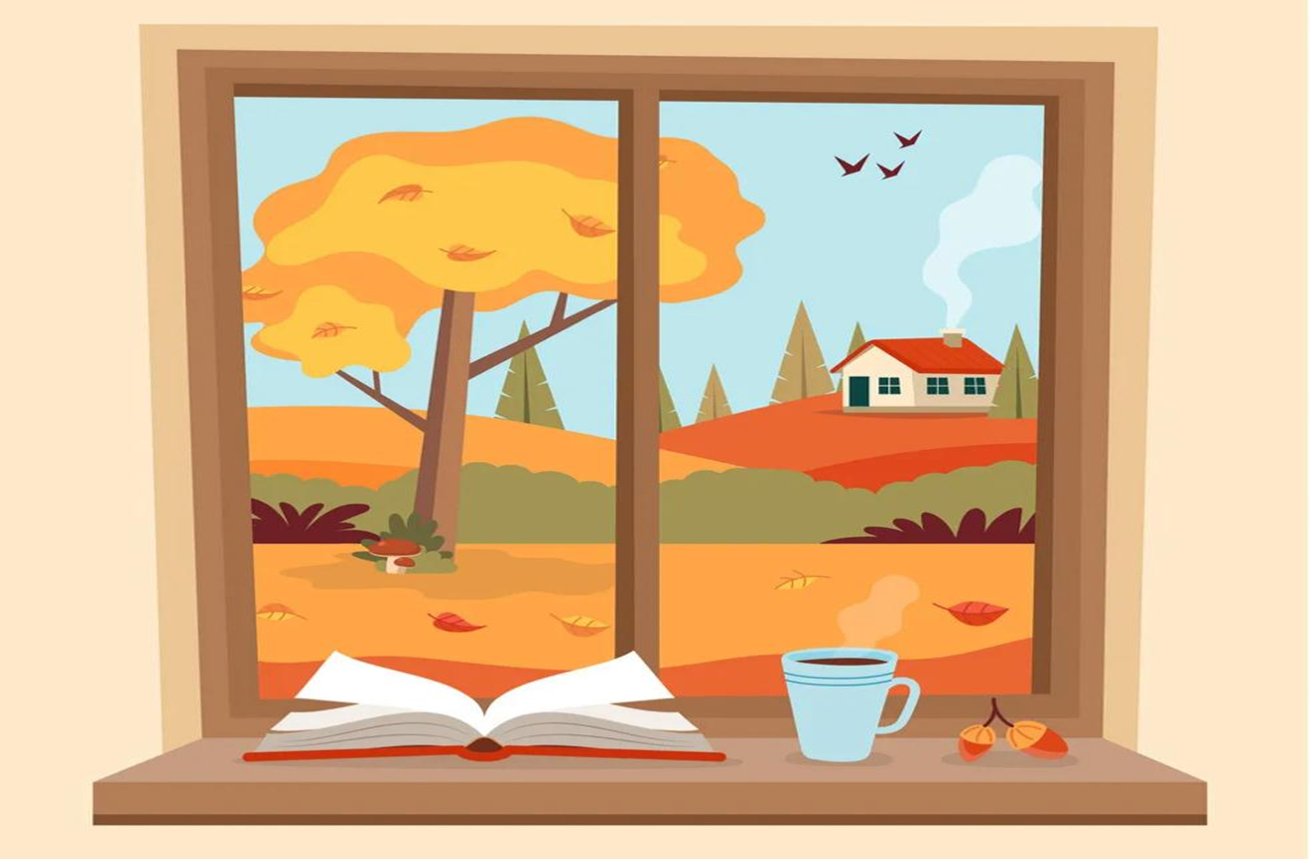 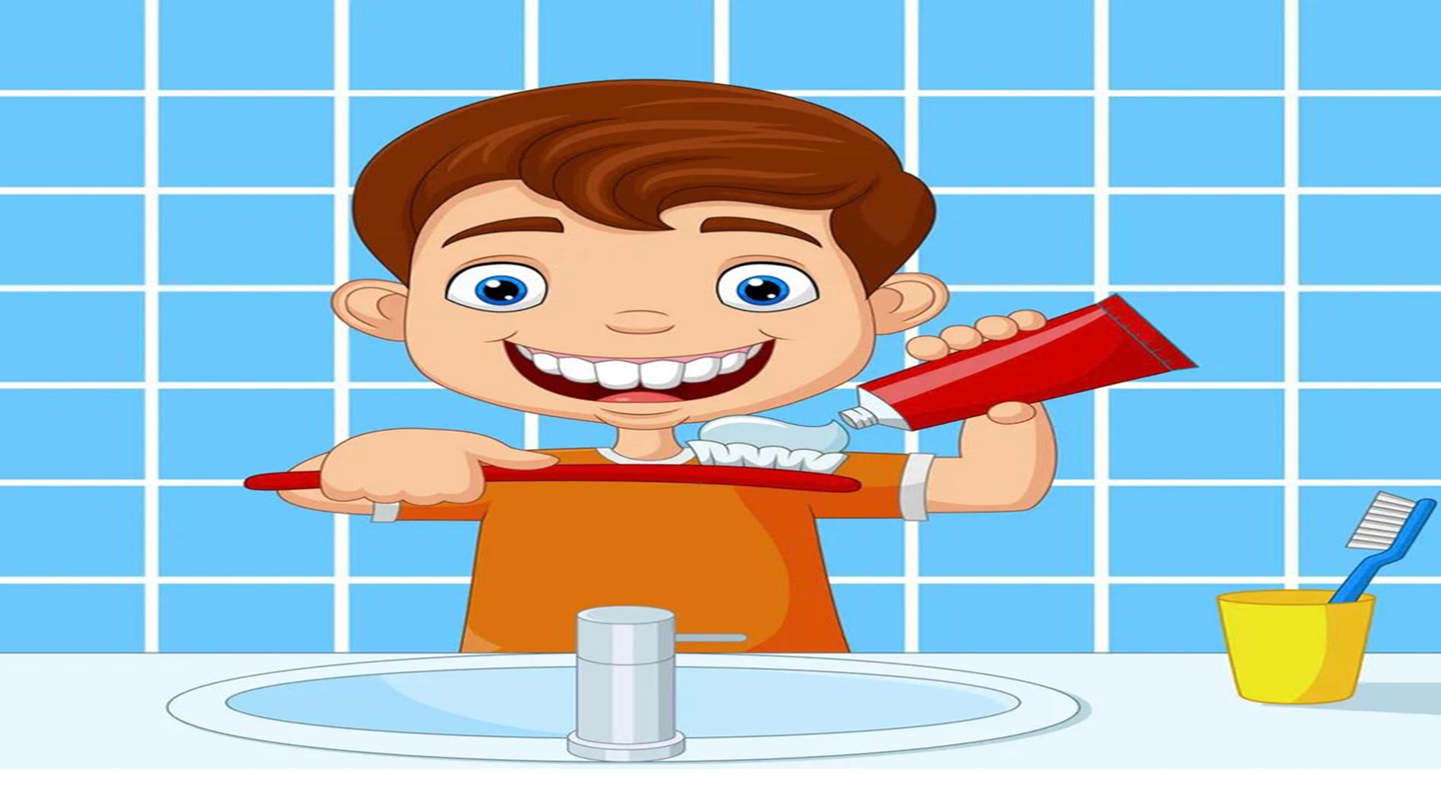 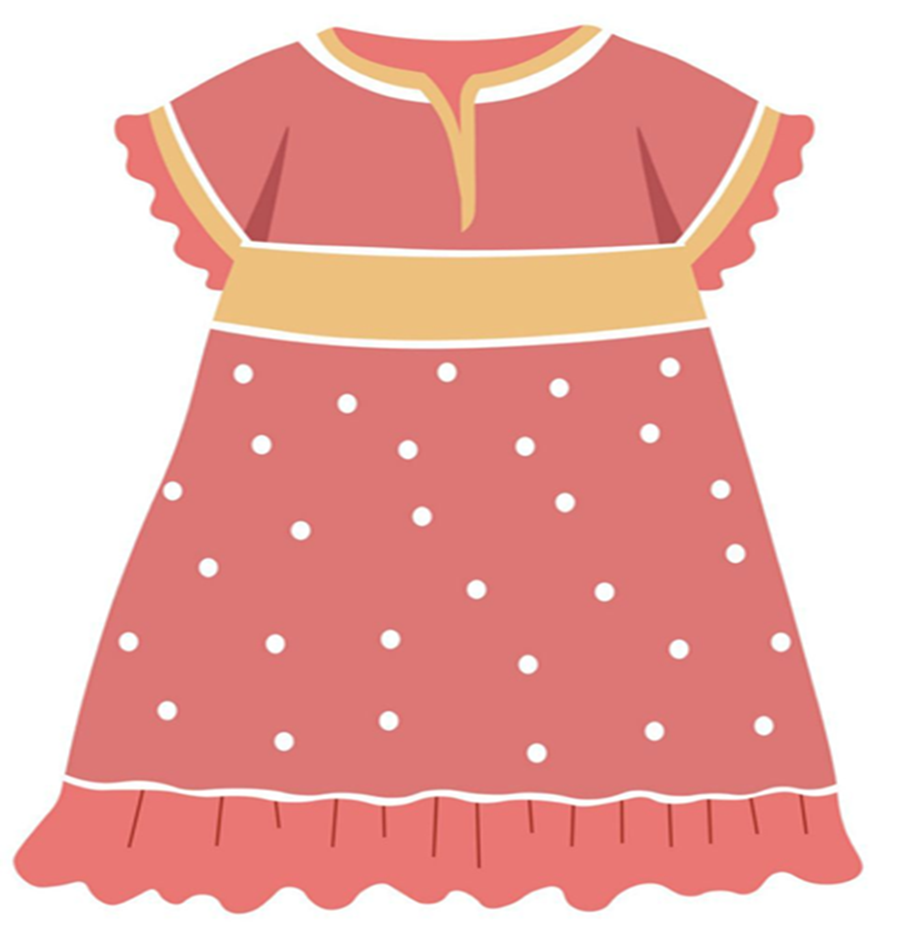 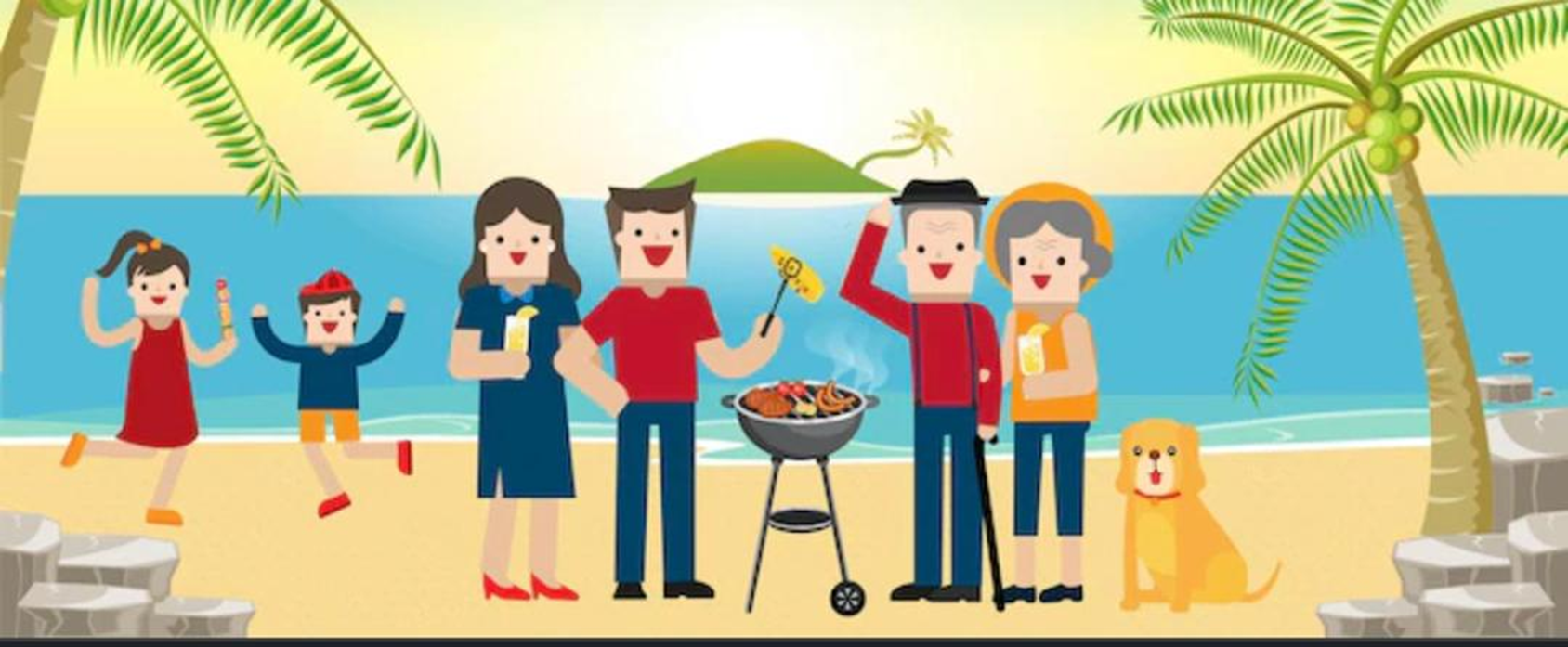 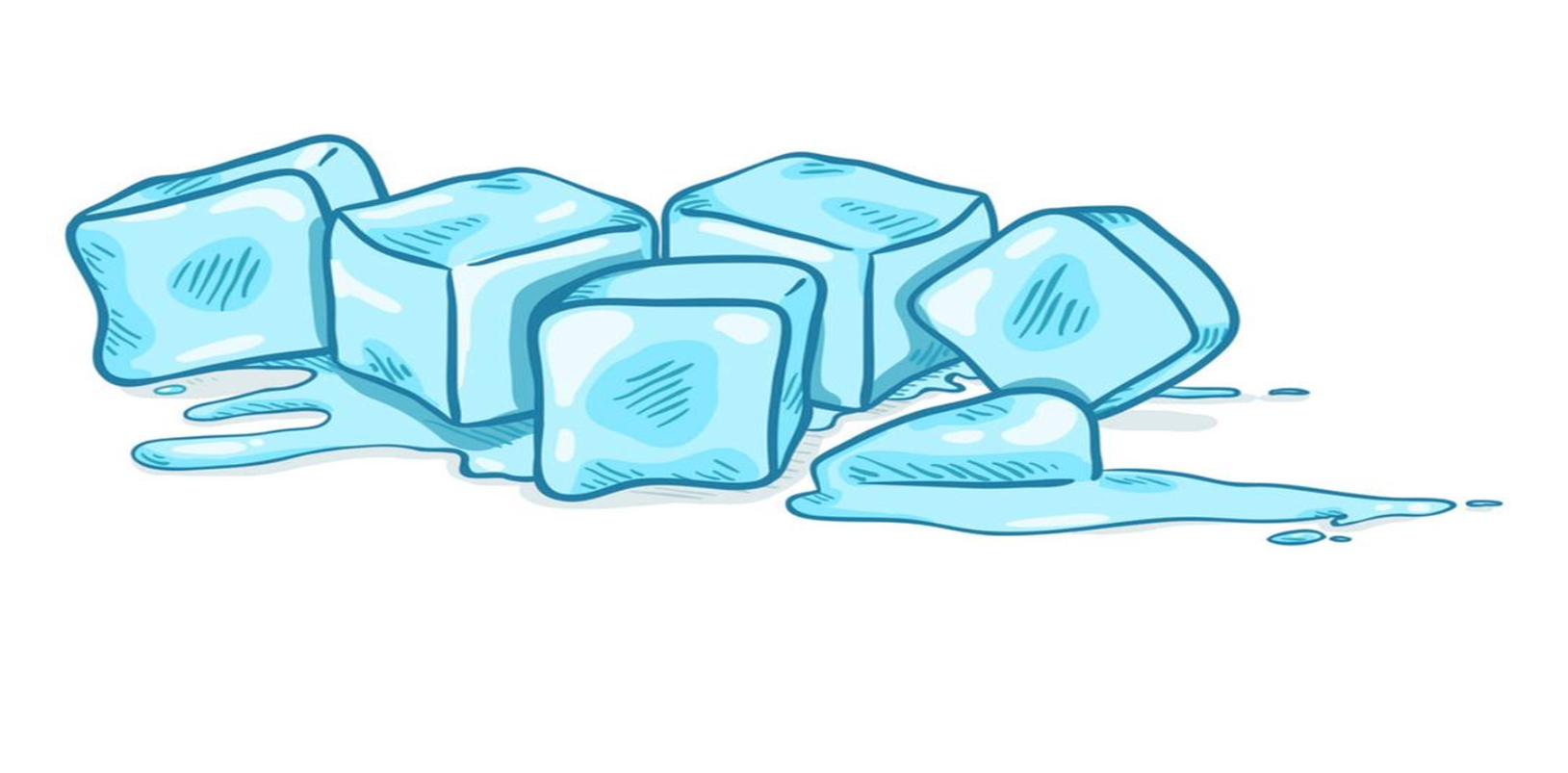 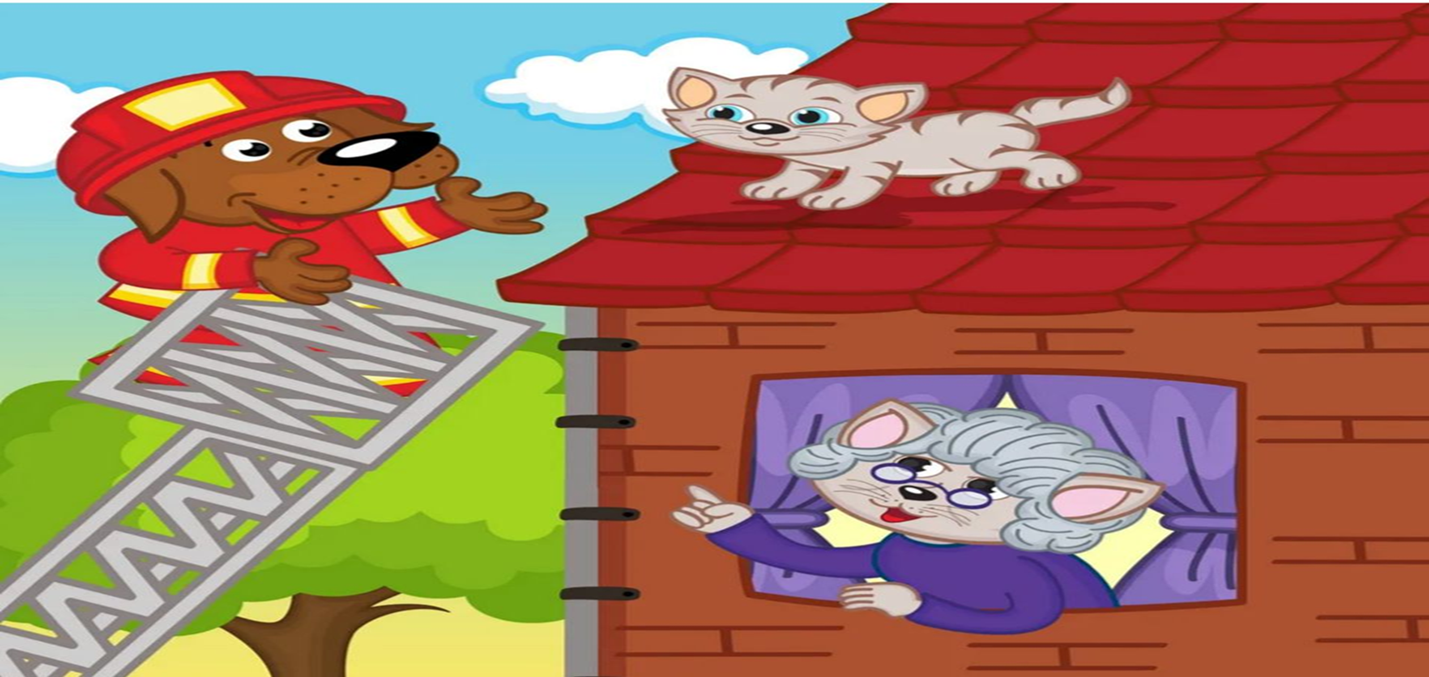